UTILIZAÇÃO DE REDUTORES DE VAZÃO NA DIMUNUIÇÃO DO TEMPO DE RECUPERAÇÃO DE ÁREAS SUJEITAS AO RACIONAMENTO DE CONSUMO
Luiz Eduardo Mendes
Marcio Henrique de Toledo Almeida
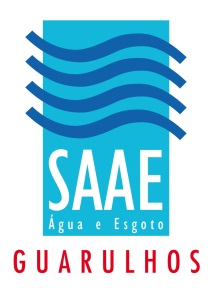 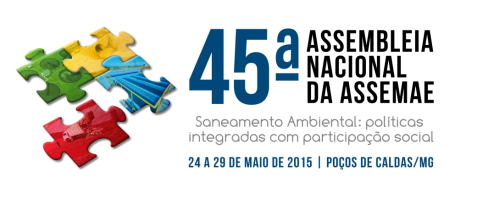 A cidade de Guarulhos/SP
Guarulhos está localizada na região metropolitana de São Paulo;
População : 1.300.000 habitantes;
No último ano passou a sofrer restrições no fornecimento de água em virtude da crise hídrica.
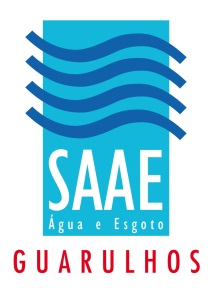 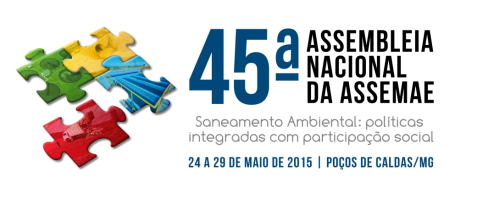 SITUAÇÃO
Mesmo se atingindo a igualdade da oferta com a demanda, algumas áreas sofrem com problemas de recuperação das condições de abastecimento, alguns fatores que provocam o aumento do tempo de recuperação do sistema são:
Aumento da reservação individual;
Redes de distribuição inadequadas para esta condição de operação;
Equipamentos, tais como estações elevatórias, boosters, válvulas de controle de pressão, também com curvas de operação inadequadas para a condição;
Variação altimétrica elevada
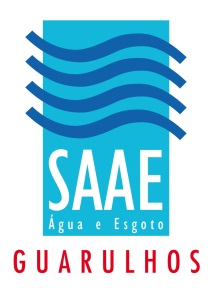 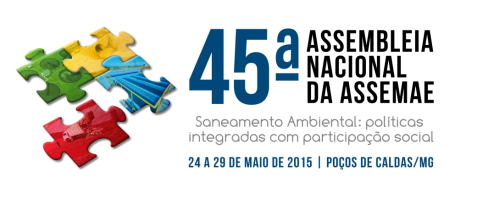 ÁREA DE ESTUDO
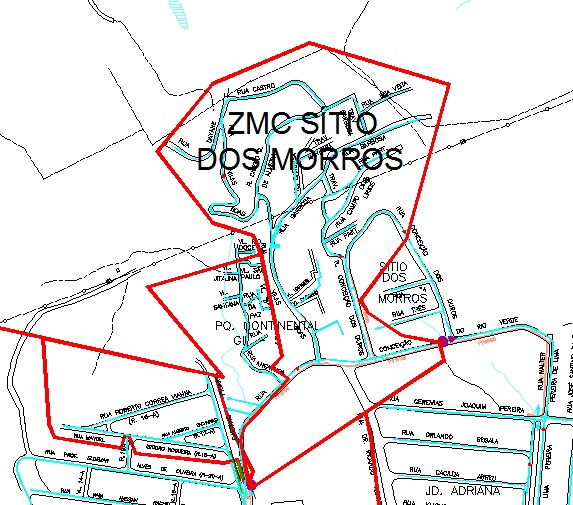 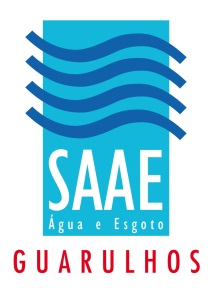 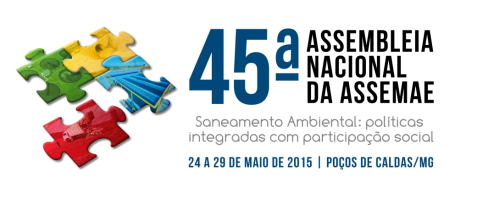 MODELAGEM EPANET
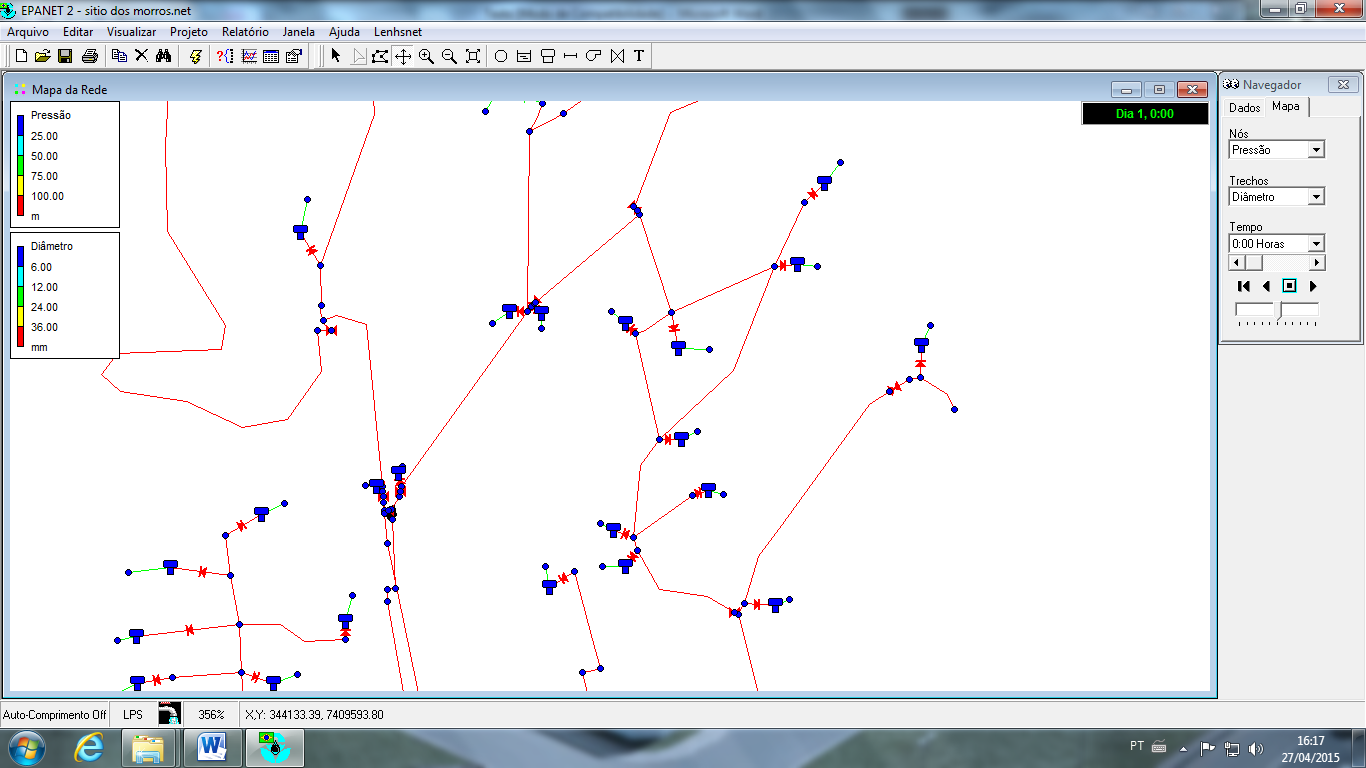 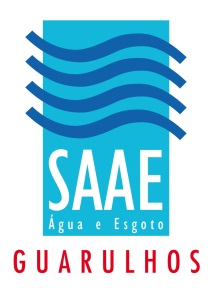 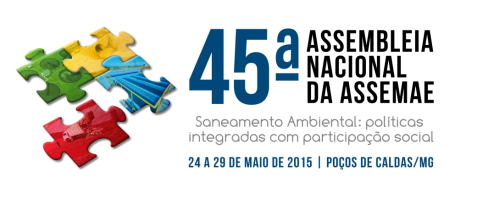 RESULTADOS MODELAGEM
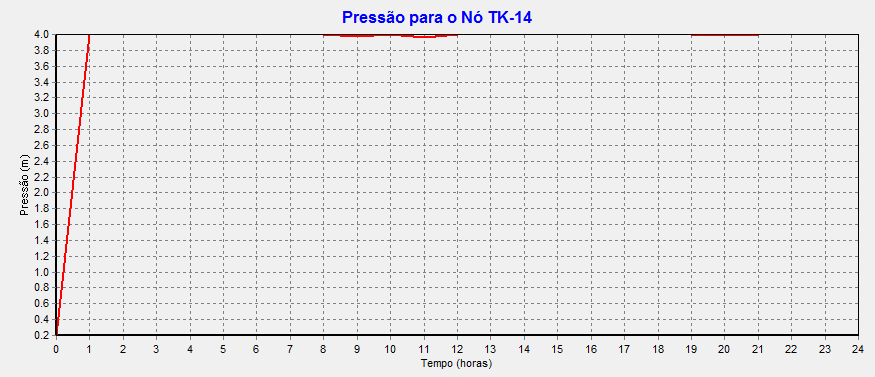 Tempo de enchimento do reservatório: Sem redutores e área com pressão alta
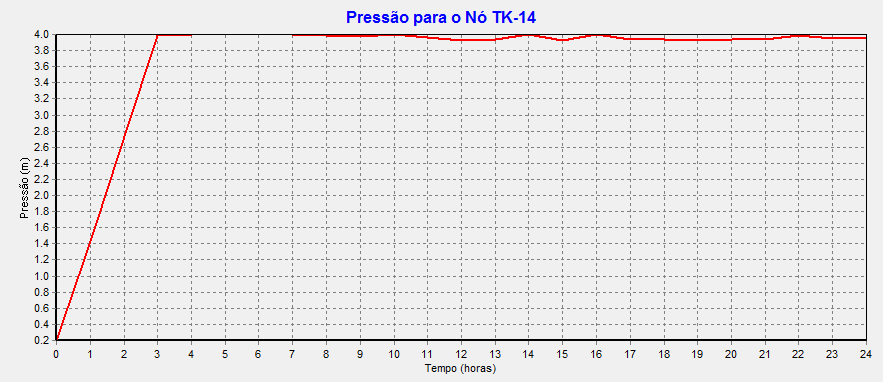 Tempo de enchimento do reservatório: com redutores e área com pressão alta
RESULTADOS MODELAGEM
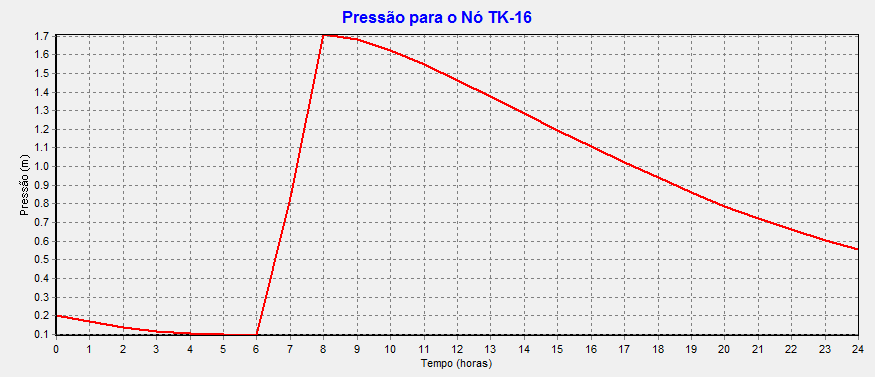 Tempo de enchimento do reservatório: Sem redutores e área com pressão baixa
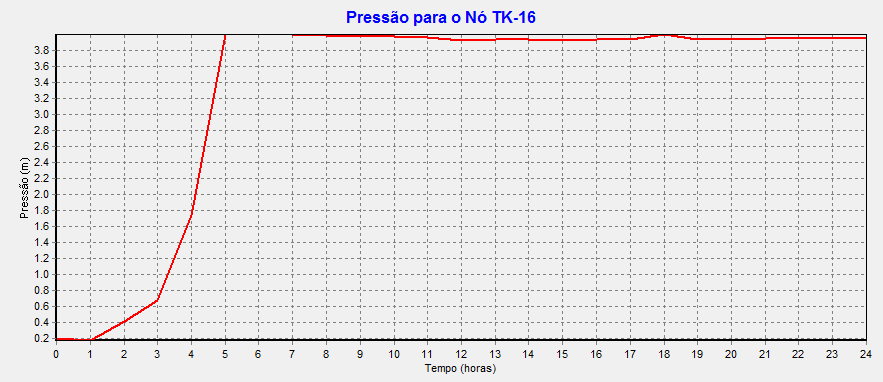 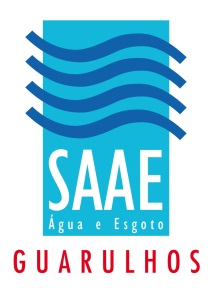 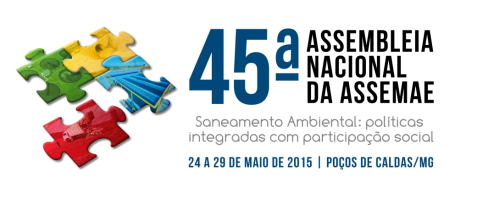 Tempo de enchimento do reservatório: Sem redutores e área com pressão baixa
VERIFICAÇÃO DO TEMPO DE RECUPERAÇÃO DO SISTEMA
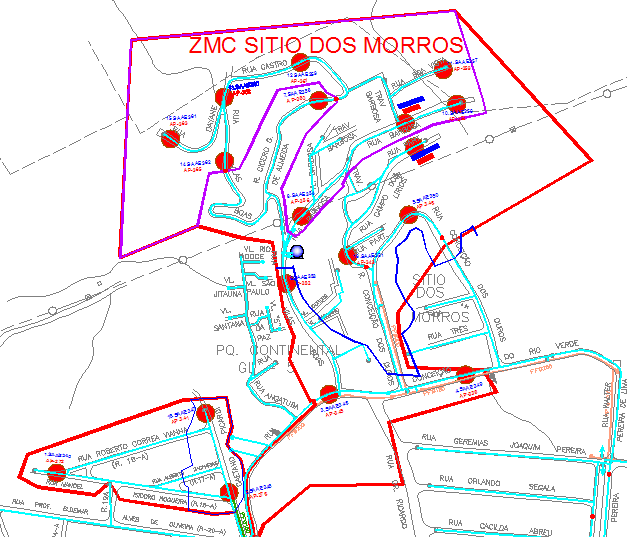 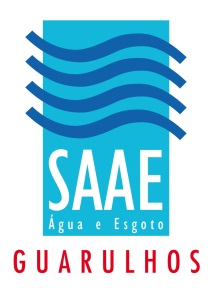 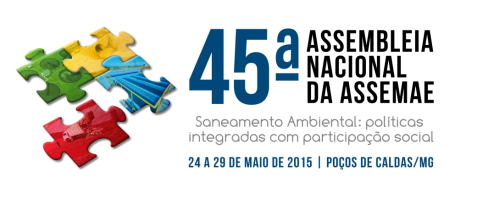 REDUTOR DE VAZÃO
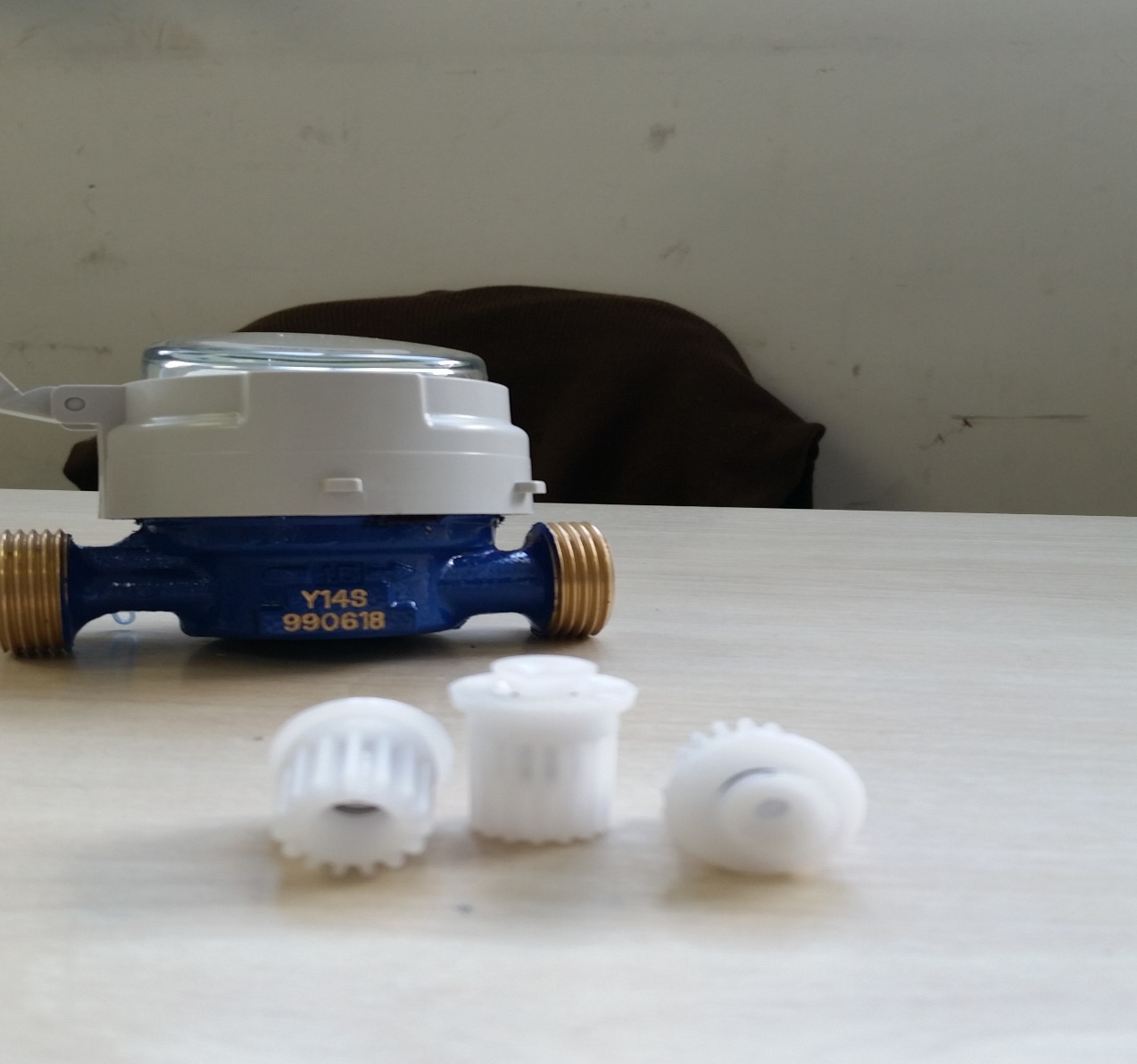 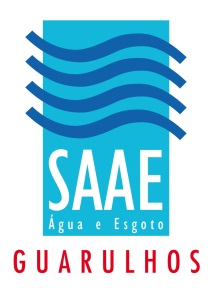 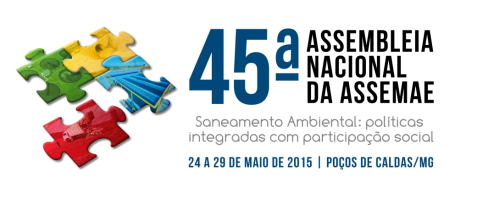 DEFICIÊNCIAS ENCONTRADAS
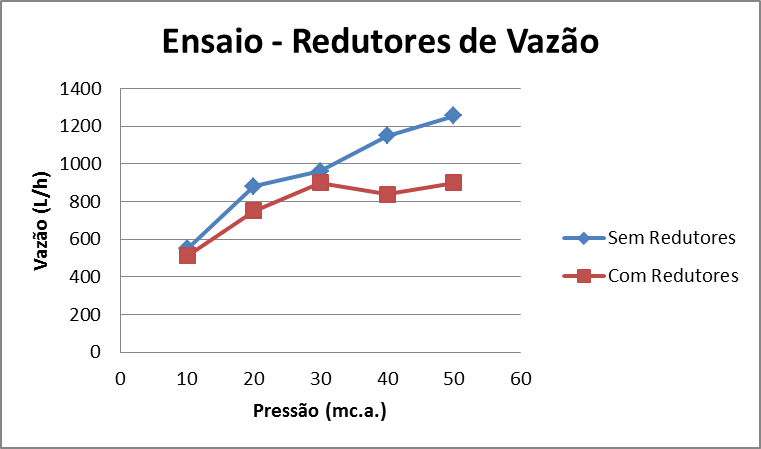 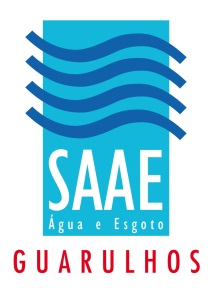 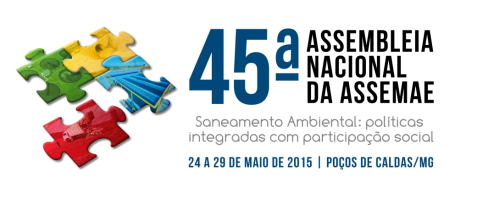 INSTALAÇÃO DOS REDUTORES DE VAZÃO.
Foram instalados 350 redutores de vazão, de forma a cobrir as ligações da ZMC com cotas altimétricas que favorecem o abastecimento, após a instalação foi realizada nova campanha de medição de pressão através da instalação de data loggers, o que possibilitou a obtenção dos novos tempos de recuperação do sistema, cujos gráficos dos pontos mais desfavoráveis são apresentados a seguir.
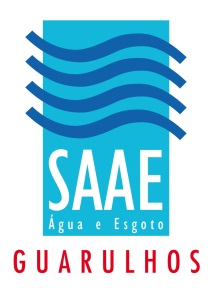 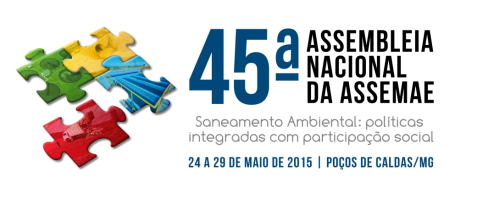 RESULTADOS
Não foi observado em nenhum dos pontos pesquisados nenhuma melhora no tempo de recuperação do sistema de abastecimento, conforme pode ser observado nos gráficos a seguir
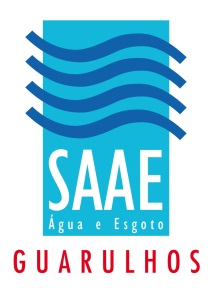 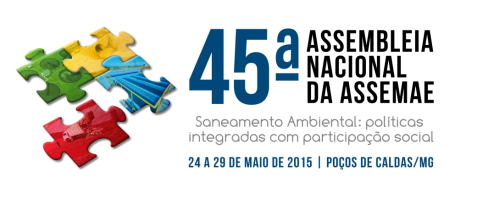 RESULTADOS
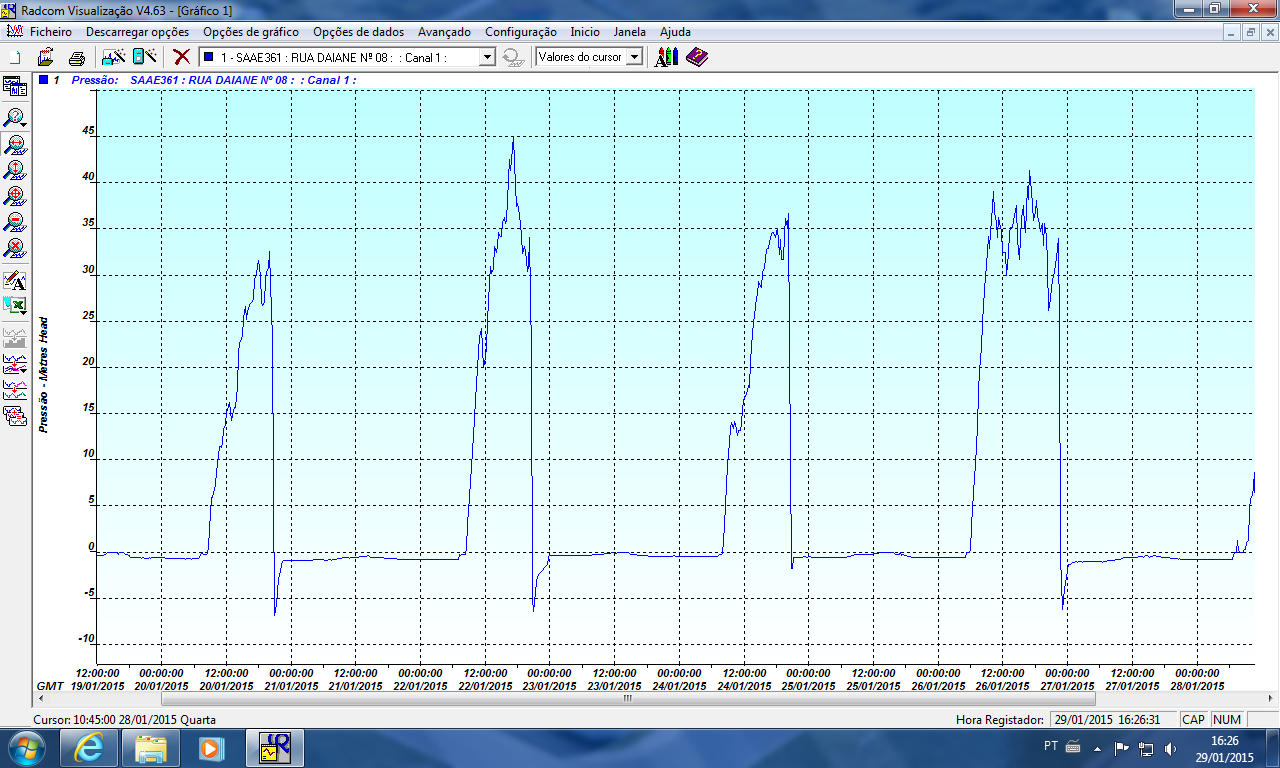 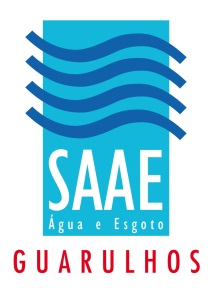 Gráfico de Pressão Ponto Crítico-Rua Dayane-Antes da instalação.
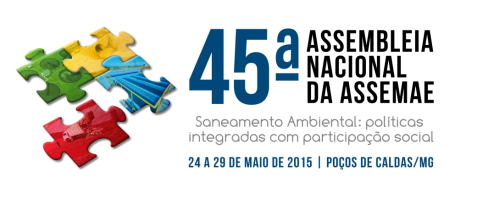 RESULTADOS
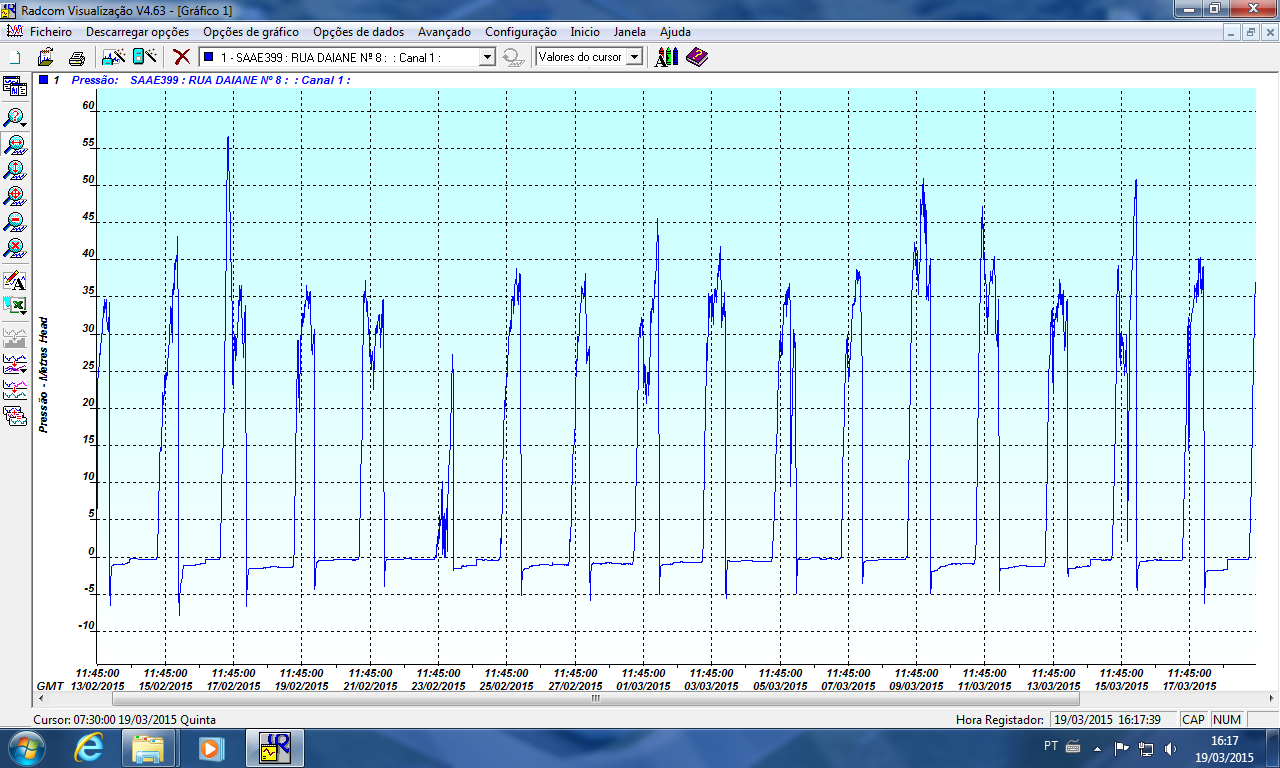 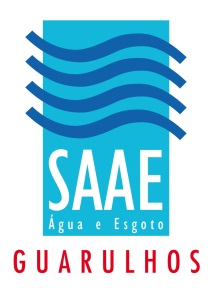 Gráfico de Pressão Ponto Crítico-Rua Dayane-Após a instalação.
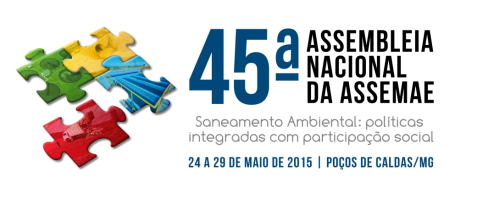 DISCUSSÃO
A não verificação dos valores de redução dos tempos de recuperação, seja baseada na modelagem ou no ensaio de bancada, pode ter sido causada pelas seguintes razões:
Ausência de calibração do modelo;
Padrão de consumo não adequado para a situação;
Influência de fatores climáticos;
Número insuficiente de instalações de dispositivos de redução de vazão;
Vazamentos na rede de distribuição.
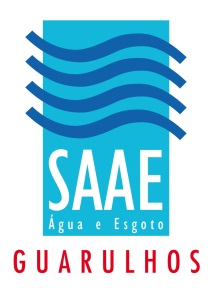 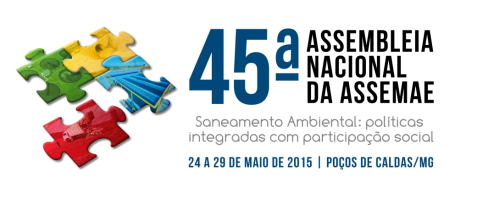 CONCLUSÃO
A modelagem de redes de distribuição em sistemas operados em situação de intermitência, está sujeita a um número muito grande de variáveis que podem provocar grandes imprecisões. No estudo desenvolvido percebeu-se a necessidade de verificação do funcionamento dos dispositivos de redução de vazão em situação real, já que em bancada a situação de operação era controlada e monitorada a todo instante.
Esse fato aliado à difícil previsão da curva de demanda em áreas sobre forte intermitência no abastecimento, colaborou pela diferença verificada entre os valores estimados pelo modelo e os verificados em campo.
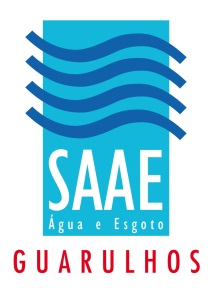 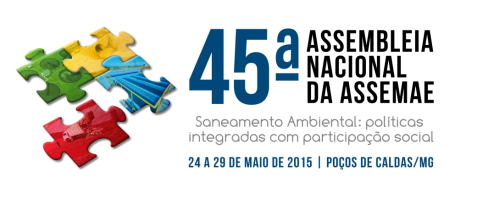 REFERÊNCIAS BIBLIOGRÁFICAS
BEZERRA, S. T. M. & CHEUNG, P.B., Perdas de água, tecnologias de controle- João Pessoa: Editora da UFPB, 2013, 220p. 
OLIVEIRA, H. A. Uso de simuladores hidráulicos e aplicativos de geoprocessamento para diagnóstico operacional de sistemas de distribuição de água – estudo de caso: setor Sacomã, município de São Paulo. 2011. 153 p. Dissertação (Mestrado em Engenharia Civil – Hidráulica e Saneamento) – Escola Politécnica da Universidade de São Paulo, Departamento de Engenharia Hidráulica e Sanitária, São Paulo, 2011. 
PINTO, T. M. V., Modelagem e calibração de um sistema de abastecimento de água, dissertação de mestrado. FEUP-Faculdade de Engenharia do Porto- Porto2010, 48p. 
Rossman, L.A. Manual do utilizador do EPANET 2.0 (tradução e adaptação Loureiro D. e Coelho S.T.). Série guias técnicos 5 – Instituto Regulador de Águas e Resíduos Laboratório Nacional de  Engenharia Civil. Lisboa, 2004. 
TSUTIYA, M. T. Redução dos custos de energia elétrica em sistemas de abastecimento de água. 1. ed. São Paulo: Associação Brasileira de Engenharia Ambiental, 2001. 185 p.
Obrigado pela atenção.CONTATOluizmendes@saaeguarulhos.sp.gov.br
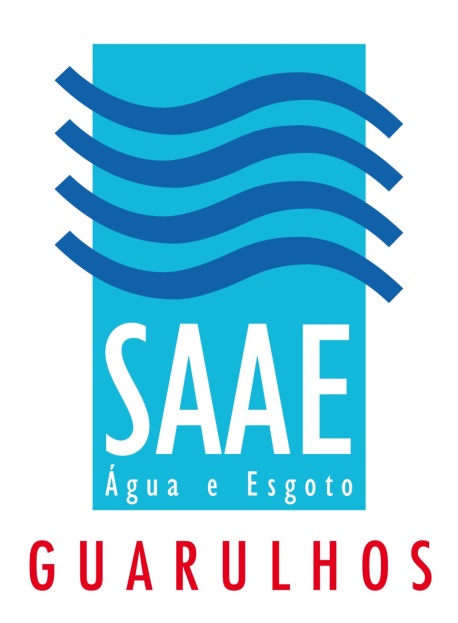 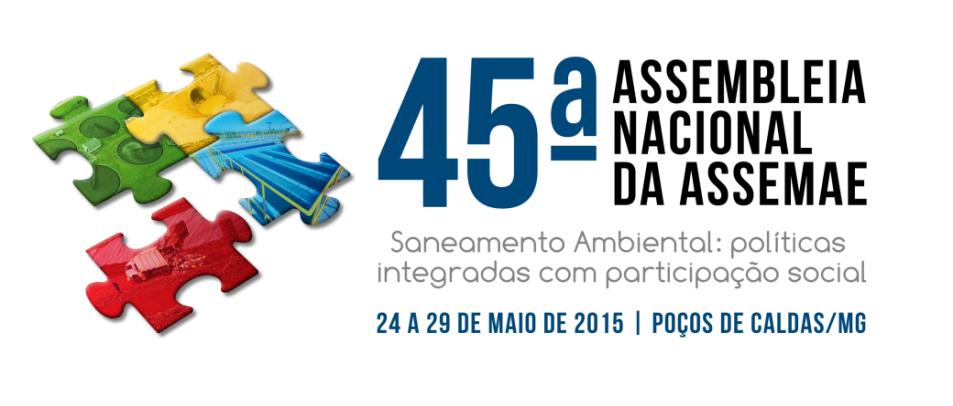